11
INFORMATIKA VA AXBOROT TEXNOLOGIYALARI
Sinf
Mavzu:

Tasvir bo‘lagini ajratib olishning boshqa usullari
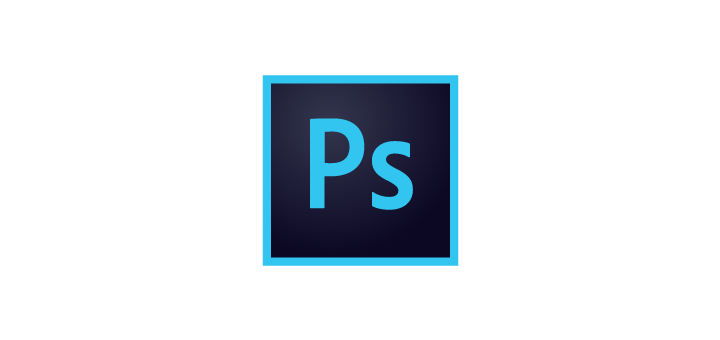 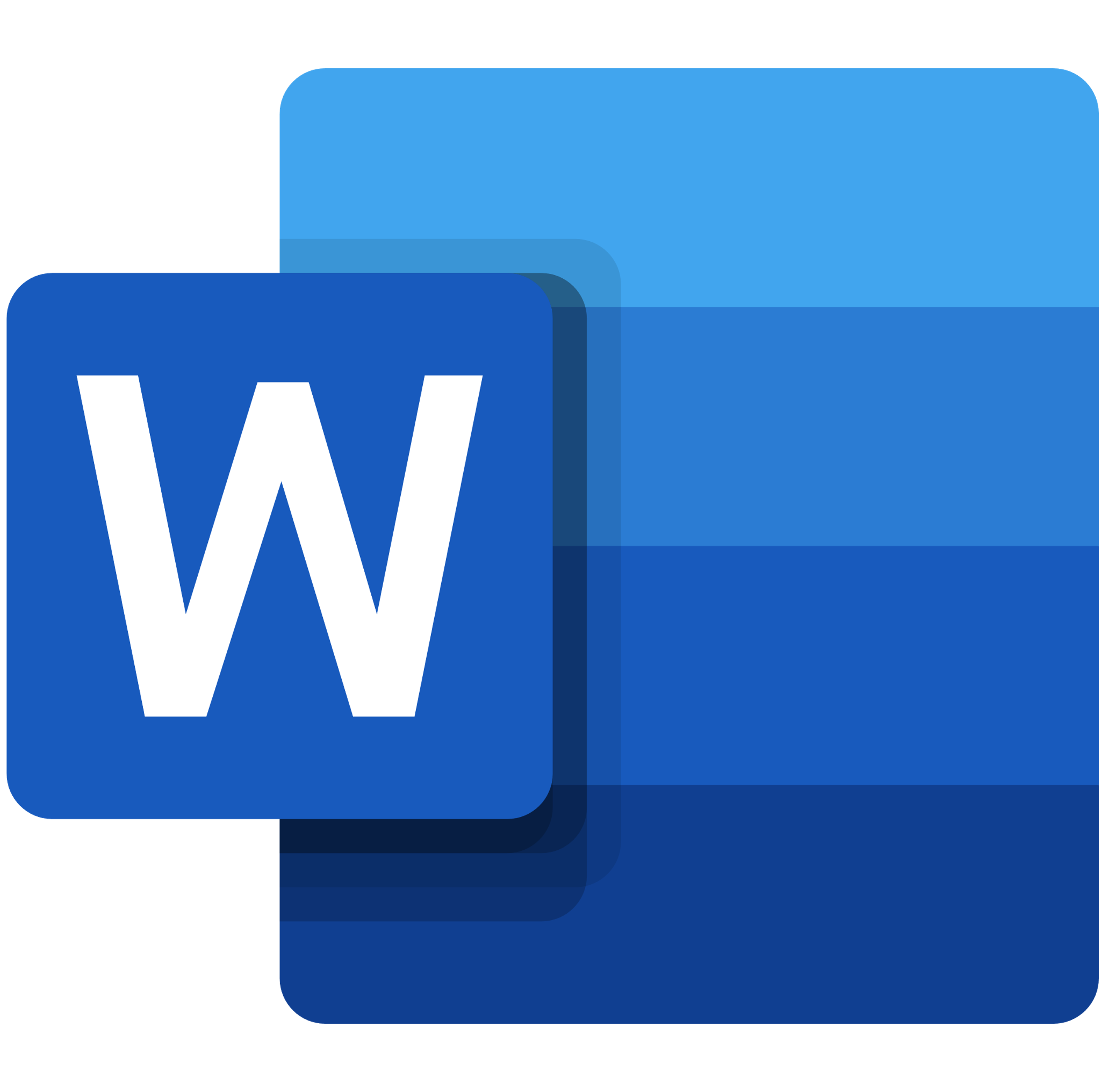 Word matn protsessorida matn bo‘lagini ajratib olishni esga olaylik.
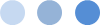 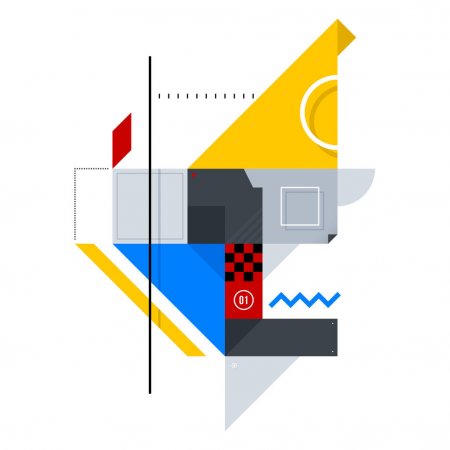 Vektorli tasvirda ham uning bir qismini ajratib olish unchalik qiyin emas.
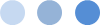 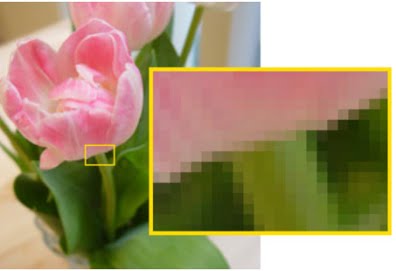 Rastrli tasvirda uning bo‘lagini ajratib olish u qadar onson ish emas.
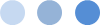 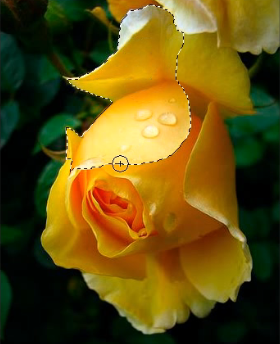 Shu sababli rastrli tasvirlarda ularning bir bo‘lagini ajratib olish uchun bu bo‘lakning chegaralarini ajratib olish kerak bo‘ladi.
Bu amalni osonlashtirish uchun PhotoShopda bir qator uskunalar ishlab chiqilgan.
Ajratish uskunalari
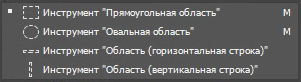 To‘g‘ri to‘rtburchakli soha uskunasi
Ellipssimon soha
Gorizontal qator
Vertikal qator
O‘tgan mavzuni mustahkamlash
Ctrl+D
Ctrl+A
Tasvirni to‘liq ajratib olish va ajratishni bekor qilish
PhotoShopda yana bir nechta ajratish uskunalari bo‘lib, Лассо (Arqon), Прямолинейное лассо (To‘g‘ri chiziqli arqon), Магнитное лассо (Magnitli arqon) deb ataladi.
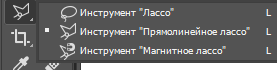 Magnitli arqon
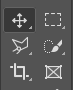 Birinchi qismning uchinchi
uskunasi
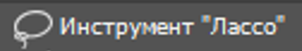 Магнитное лассо (Magnitli arqon)dan chegarasida fondan keskin ajralib turgan obyektlarni ajratib olishda foydalaniladi. Nomidan ham ko‘rinib turibdiki, bu arqon magnit kabi obyektning chegarasiga yopishib qoladi va obyektni ajratib olish osonlashadi.
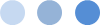 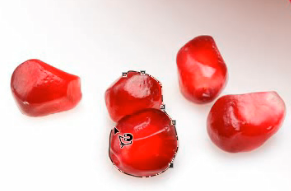 Chegrani belgilashni boshlash uchun uning biror bir nuqtasida sichqonchaning chap tugmasi bir martta bosiladi. Sichqonchani chegara bo‘ylab surganimiz sari chegarada yangi tugun nuqtalar paydo bo‘la boshlaydi.
Yangi tugun nuqta noto‘g‘ri tushib qolsa, uni klaviaturadagi BackSpace (Bitta belgi orqaga) tugmasini bosib, olib tashlaymiz.
Chegara aniq bo‘lmagan joylarda navbatdagi tugun nuqtalarni sichqonchaning chap tugmasini bosish bilan majburan qo‘yib chiqish ham mumkin.
Ajratish uskunalari
Birinchi qismning to‘rtinchi
uskunasi
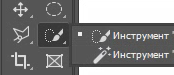 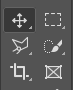 Быстрое выделение “Tezkor ajratish”
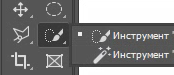 Bu uskuna bir vaqtning o‘zida bir rangda bo‘lgan qismni belgilab beradi.
Вольшебная палочка “Sehrli tayoqcha”
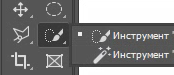 Bu uskuna yordamida tasvirning fonini ajratib olish qulay
Bu uskuna nomidan ham ko‘rinib turibdiki, u mo‘jizalar yarata oladi. Bu tayoqchani olib, tasvirning biron-bir nuqtasiga tekkizsak, bu nuqtaning atrofidagi rangni tanlangan nuqta rangiga yaqin bo‘lgan barcha piksellarni ajratib oladi.
Ctrl+Shift+I
Agar fonni emas, obyektni o‘zini ajratib olish kerak bo‘lsa, asosiy menyuning Выделение (Ajratish) bo‘limidagi Инверсия (Teskarisi) buyrug‘i beriladi.
Yodda saqlang!
Sehrli tayoqcha bilan tasvir fonini ajratib olish qulay.
Mustaqil bajarish uchun topshiriq
Magnitli arqonning tugun nuqtalariga yangilarini qo‘shish, eskilarini olib tashlash va inversiya amalini bajarishni mashq qiling.